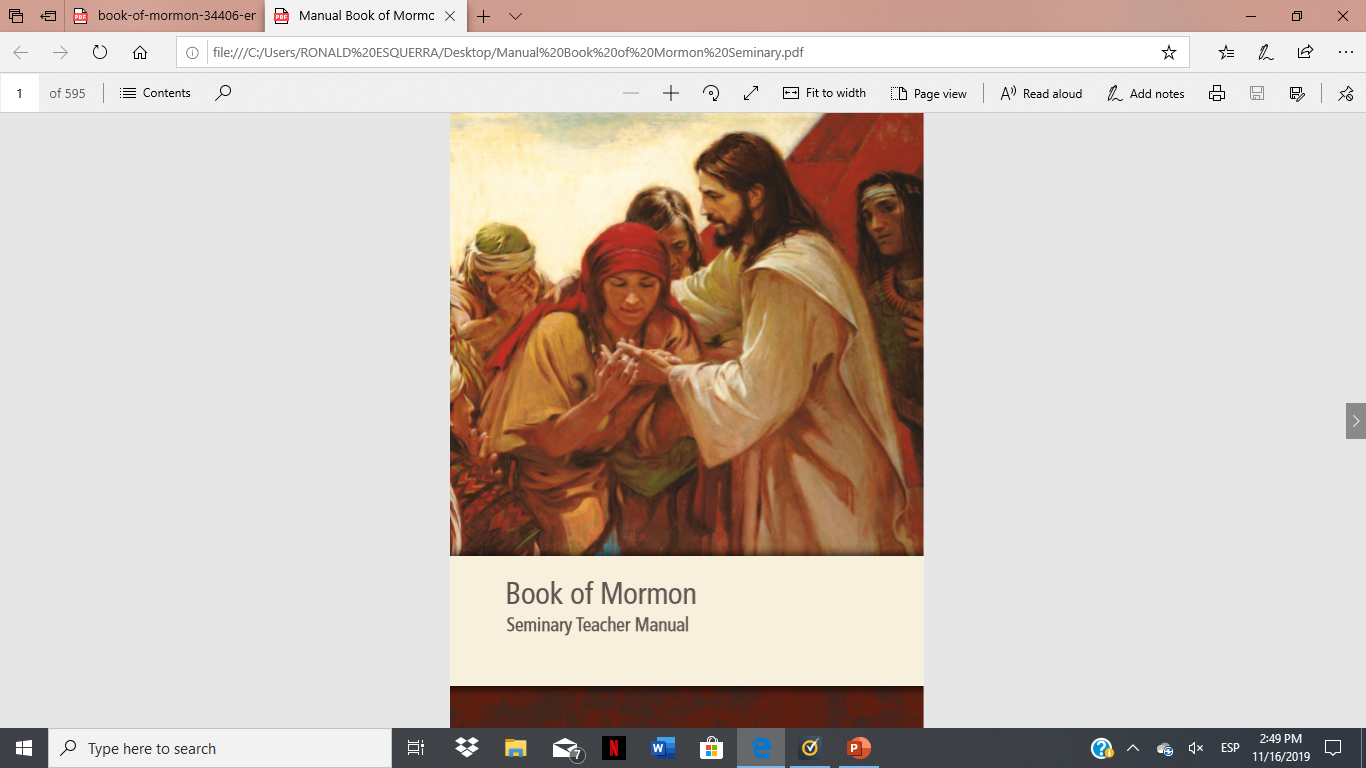 SEMINARY
El Libro de Mormón
LESSON 39
2 Nephi 29–30
LESSON 39
2 Nephi 29
“Nephi prophesies that in the last days, many will reject the Book of Mormon”
LESSON 39
Why do Mormons have another Bible?
2 Nephi 29:1-2
1 But behold, there shall be many—at that day when I shall proceed to do a marvelous work among them, that I may remember my covenants which I have made unto the children of men, that I may set my hand again the second time to recover my people, which are of the house of Israel;
2 And also, that I may remember the promises which I have made unto thee, Nephi, and also unto thy father, that I would remember your seed; and that the words of your seed should proceed forth out of my mouth unto your seed; and my words shall hiss forth unto the ends of the earth, for a standard unto my people, which are of the house of Israel;
What is the “standard” that will go forth “unto the ends of the earth” to gather the Lord’s people?
The Lord provides scriptures as a second witness and to gather people to His covenant.
LESSON 39
“The Book of Mormon is the preeminent statement of God’s covenant with and his love for his children here on earth.” (Elder Jeffrey R. Holland)
2 Nephi 29:3-6
3 And because my words shall hiss forth—many of the Gentiles shall say: A Bible! A Bible! We have got a Bible, and there cannot be any more Bible.
4 But thus saith the Lord God: O fools, they shall have a Bible; and it shall proceed forth from the Jews, mine ancient covenant people. And what thank they the Jews for the Bible which they receive from them? Yea, what do the Gentiles mean? Do they remember the travails, and the labors, and the pains of the Jews, and their diligence unto me, in bringing forth salvation unto the Gentiles?
5 O ye Gentiles, have ye remembered the Jews, mine ancient covenant people? Nay; but ye have cursed them, and have hated them, and have not sought to recover them. But behold, I will return all these things upon your own heads; for I the Lord have not forgotten my people.
6 Thou fool, that shall say: A Bible, we have got a Bible, and we need no more Bible. Have ye obtained a Bible save it were by the Jews?
How will some react to additional scripture?
What did the Lord say about people who react this way?
LESSON 39
2 Nephi 29:7-11
7 Know ye not that there are more nations than one? Know ye not that I, the Lord your God, have created all men, and that I remember those who are upon the isles of the sea; and that I rule in the heavens above and in the earth beneath; and I bring forth my word unto the children of men, yea, even upon all the nations of the earth?
8 Wherefore murmur ye, because that ye shall receive more of my word? Know ye not that the testimony of two nations is a witness unto you that I am God, that I remember one nation like unto another? Wherefore, I speak the same words unto one nation like unto another. And when the two nations shall run together the testimony of the two nations shall run together also.
9 And I do this that I may prove unto many that I am the same yesterday, today, and forever; and that I speak forth my words according to mine own pleasure. And because that I have spoken one word ye need not suppose that I cannot speak another; for my work is not yet finished; neither shall it be until the end of man, neither from that time henceforth and forever.
10 Wherefore, because that ye have a Bible ye need not suppose that it contains all my words; neither need ye suppose that I have not caused more to be written.
11 For I command all men, both in the east and in the west, and in the north, and in the south, and in the islands of the sea, that they shall write the words which I speak unto them; for out of the books which shall be written I will judge the world, every man according to their works, according to that which is written.
How might 2 Nephi 29 be used to resolve concerns about the Book of Mormon as an additional book of scripture?
How have these verses increased your appreciation for the Book of Mormon?
The Lord remembers all people and will send forth His words to them.
LESSON 39
2 Nephi 30:1-8
“Nephi prophesies of the role of the Book of Mormon in the last days”
LESSON 39
2 Nephi 30:2
For behold, I say unto you that as many of the Gentiles as will repent are the covenant people of the Lord; and as many of the Jews as will not repent shall be cast off; for the Lord covenanteth with none save it be with them that repent and believe in his Son, who is the Holy One of Israel.
We become part of God’s covenant people when we repent and believe in Jesus Christ.
LESSON 39
2 Nephi 30:4–8
4 And then shall the remnant of our seed know concerning us, how that we came out from Jerusalem, and that they are descendants of the Jews.
5 And the gospel of Jesus Christ shall be declared among them; wherefore, they shall be restored unto the knowledge of their fathers, and also to the knowledge of Jesus Christ, which was had among their fathers.
6 And then shall they rejoice; for they shall know that it is a blessing unto them from the hand of God; and their scales of darkness shall begin to fall from their eyes; and many generations shall not pass away among them, save they shall be a pure and a delightsome people.
7 And it shall come to pass that the Jews which are scattered also shall begin to believe in Christ; and they shall begin to gather in upon the face of the land; and as many as shall believe in Christ shall also become a delightsome people.
8 And it shall come to pass that the Lord God shall commence his work among all nations, kindreds, tongues, and people, to bring about the restoration of his people upon the earth.
In what ways will descendants of Lehi be blessed as they learn about their ancestors?
What do these verses teach about the effect the Book of Mormon can have on all people?
the Book of Mormon can help all people come to know Jesus Christ and live His gospel.
What can we do to help others come to know Jesus Christ through the Book of Mormon?
LESSON 39
2 Nephi 30:9-18
“Nephi prophesies of conditions of the earth during the Millennium”
LESSON 39
2 Nephi 30:18
Wherefore, all things which have been revealed unto the children of men shall at that day be revealed; and Satan shall have power over the hearts of the children of men no more, for a long time. And now, my beloved brethren, I make an end of my sayings.
Why is it helpful to know that righteousness will eventually triumph over wickedness?
Satan will not have power over the hearts of people during the Millennium, and righteousness and peace will prevail.
LESSON 39
President George Q. Cannon of the First Presidency.
“We talk about Satan being bound. Satan will be bound by the power of God; but he will be bound also by the determination of the people of God not to listen to him, not to be governed by him. The Lord will not bind him and take his power from the earth while there are men and women willing to be governed by him. That is contrary to the plan of salvation. To deprive men of their agency is contrary to the purposes of our God. There was a time on this continent, of which we have an account, when the people were so righteous that Satan did not have power among them. Nearly four generations passed away in righteousness. They lived in purity, and died without sin. That was through their refusal to yield to Satan. It is not recorded that Satan had no power in other parts of the earth during that period. According to all history that we have in our possession, Satan had the same power over men who were willing to listen to him. But in this land he did not have power, and he was literally bound. I believe that this will be the case in the millennium; and I reason upon it as I do upon that happy condition that is described in the record of which I speak. I expect that before Satan is fully bound the wicked will be destroyed” (in Conference Report, Oct. 1897, 65).
How will Satan be bound during the Millennium?
LESSON 39